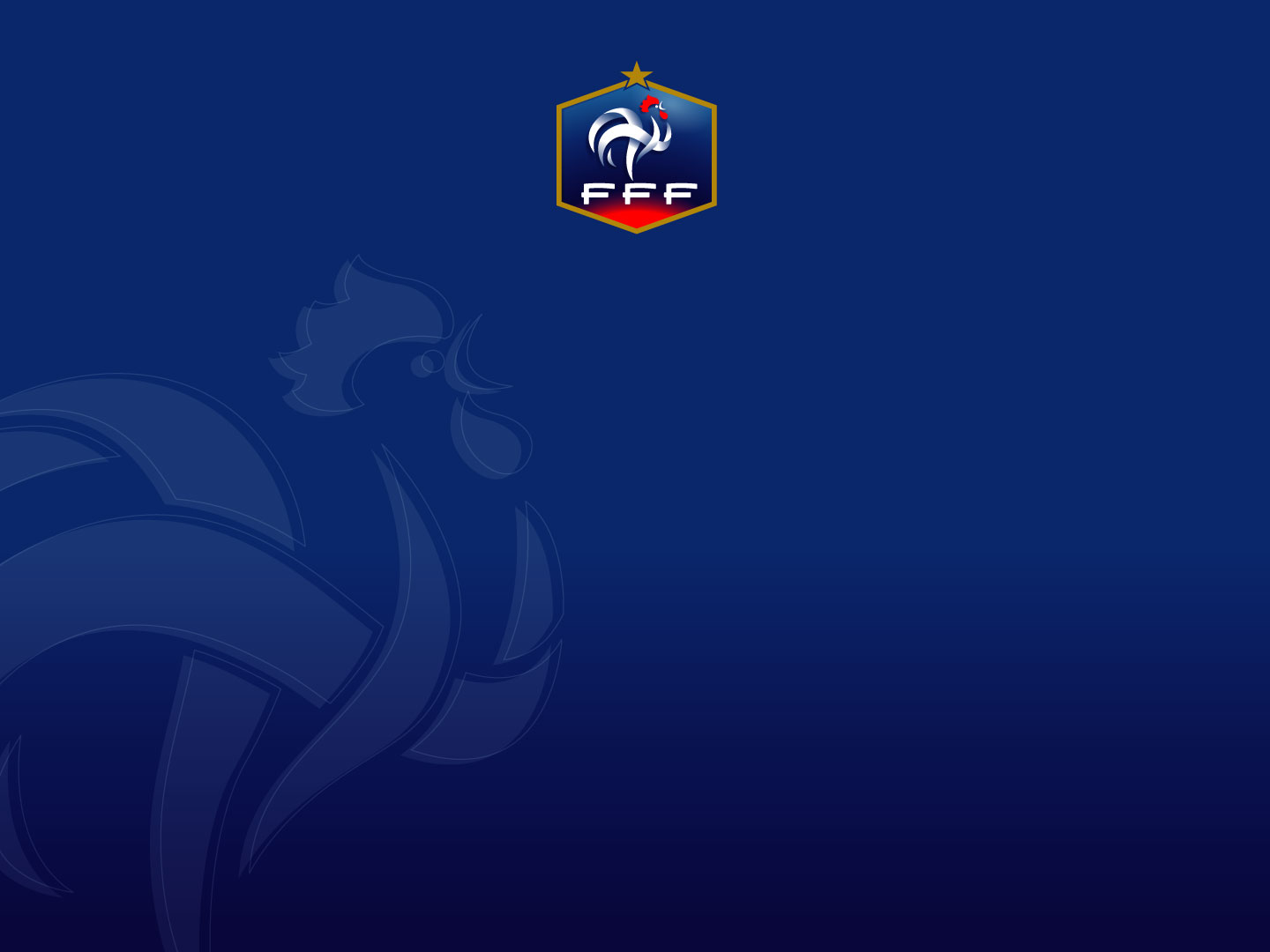 PROGRAMME EDUCATIF FEDERAL
FICHE
Préparer son sac et bien s’équiper
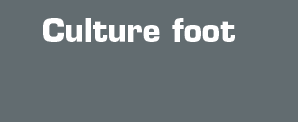 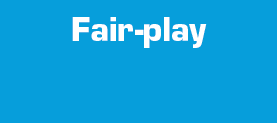 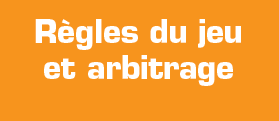 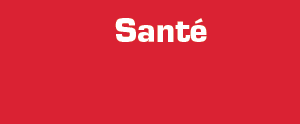 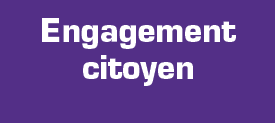 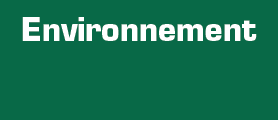 FCPB L’Hermenault
08/09/2021
25 Participants
District
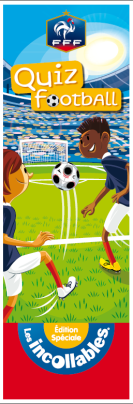 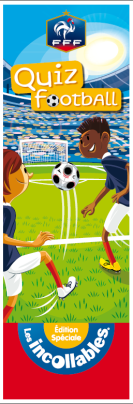 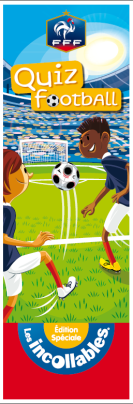 Nom de l’action
VENDÉE 85
Faire son sac et bien s’équiper
Thématique
Santé
Résumé de l’action
L’action s’est déroulée en 2 temps. 

Dans un premier temps, les enfants étaient en salle et devant un  diaporama. Il devaient déterminer ce qu’ils devaient porter pour jouer au foot (t-shirt, chaussures à crampons..) avec l’aide d’une image d’un footballeur en tenue. Ensuite, ils devaient trouver les bons objets à emmener dans leur sac de foot (les bons et les mauvais objets étaient autour du sac sur le diapo)

Dans un second temps, les enfants étaient dehors. Ils devaient aller chercher un objet puis le ramener dans leur zone pour faire marquer des points à leur équipe. Si un enfant prenait un mauvais objet, il faisait perdre 1 point à son équipe. 

Les deux actions ont duré chacune 15-20 minutes.
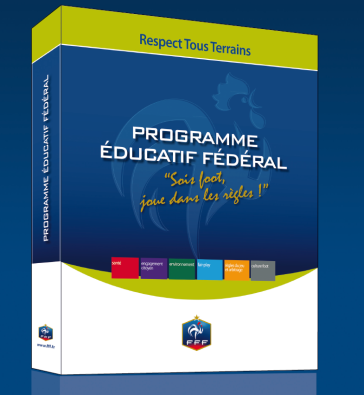 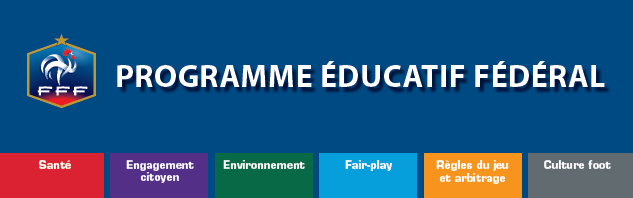 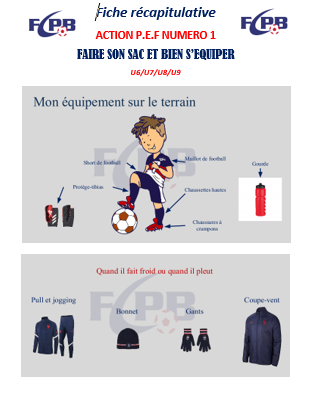 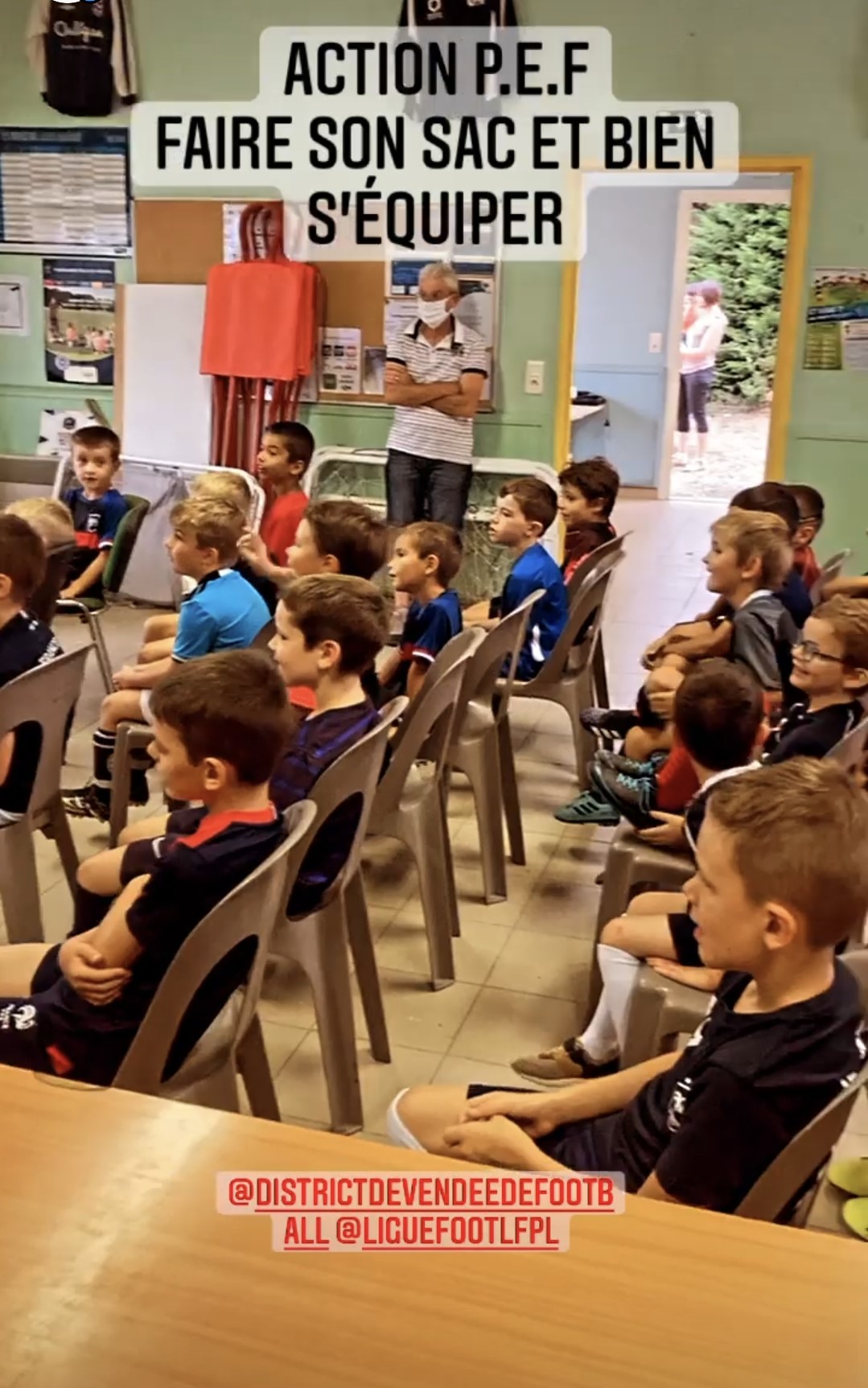